WELCOME
DEPARTMENT OF NUTRITION AND DIETETICS
FOOD SERVICE FACILITY
II M.Sc FOOD SERVICE MANAGEMENT AND DIETETICS
SUBJECT INCHARGE: V.ANITHA
PEST CONTROL
[Speaker Notes: PEST CONTROL]
PEST CONTROL:
The term pest control refers to the practice of regulating or managing different pest species that cause great damage to human, animals and plants. There are various pest control methods that are used to control pest infestation or keep them at manageable levels.
[Speaker Notes: PEST CONTROL:The term pest control refers to the practice of regulating or managing different pest species that cause great damage to human, animals and plants. There are various pest control methods that are used to control pest infestation or keep them at manageable levels.]
IMPORTANCE OF PEST CONTROL:
Pest control is necessary because rodents and insects carry diseases, infest your kitchens and bedrooms, and bite you or your pets. The purpose of removing any kind of pest from your home, garage, or yard is to keep you safe and healthy. For example, rodents can leave feces on or near food they find in your kitchen.
[Speaker Notes: IMPORTANCE OF PEST CONTROL:
Pest control is necessary because rodents and insects carry diseases, infest your kitchens and bedrooms, and bite you or your pets. The purpose of removing any kind of pest from your home, garage, or yard is to keep you safe and healthy. For example, rodents can leave feces on or near food they find in your kitchen.]
TYPES OF PESTS:
Ants
Bats
Bed bugs
Bees
Beetles
Flies
Mosquitoes
Roaches
Rodents
Scorpions
Snakes
Spiders
Termites
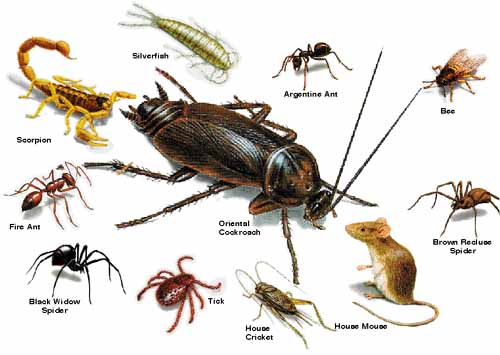 [Speaker Notes: TYPES OF PESTS:
Ants
Bats
Bed bugs
Bees
Beetles
Flies
Mosquitoes
Roaches
Rodents
Scorpions
Snakes
Spiders
Termites]
TYPES OF PESTICIDES:

Insecticides
Herbicides
Fungicides
Rodenticides
[Speaker Notes: TYPES OF PESTICIDES:
Insectisides
Herbicides
Fungicides
Rodenticides]
Insecticides

Insecticides are pesticides that are formulated to kill, harm, repel or mitigate one or more species of insect. Insecticides work in different ways. Some insecticides disrupt the nervous system, whereas others may damage their exoskeletons, repel them or control them by some other means. They can also be packaged in various forms including sprays, dusts, gels, and baits. Because of these factors, each insecticide can pose a different level of risk to non-target insects, people, pets and the environment.
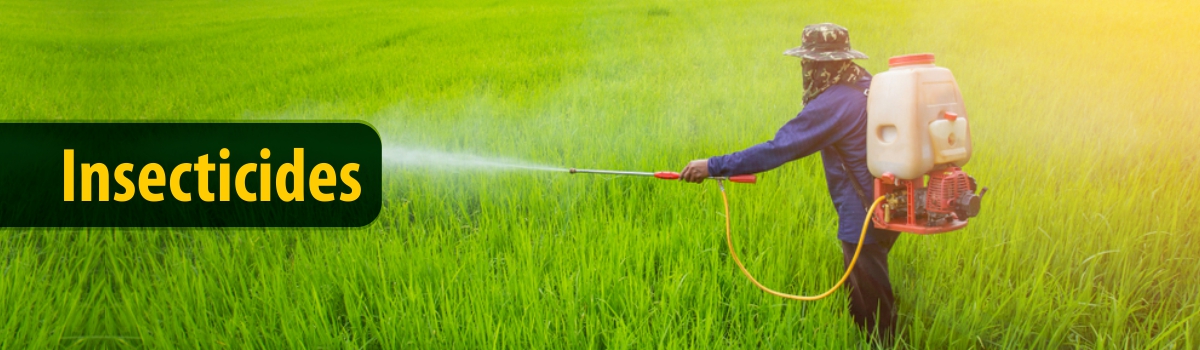 [Speaker Notes: Insecticides are pesticides that are formulated to kill, harm, repel or mitigate one or more species of insect. Insecticides work in different ways. Some insecticides disrupt the nervous system, whereas others may damage their exoskeletons, repel them or control them by some other means. They can also be packaged in various forms including sprays, dusts, gels, and baits. Because of these factors, each insecticide can pose a different level of risk to non-target insects, people, pets and the environment.
Keep these tips in mind:]
Herbicides

A herbicide is a pesticide used to kill unwanted plants. Selective herbicides kill certain targets while leaving the desired crop relatively unharmed. Some of these act by interfering with the growth of the weed and are often based on plant hormones.
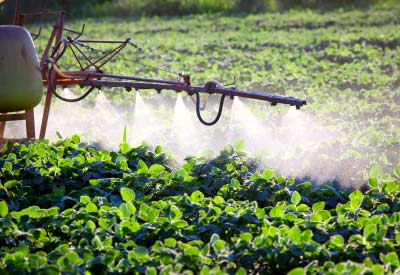 [Speaker Notes: A herbicide is a pesticide used to kill unwanted plants. Selective herbicides kill certain targets while leaving the desired crop relatively unharmed. Some of these act by interfering with the growth of the weed and are often based on plant hormones.]
Fungicides

Fungicides are biocidal chemical compounds or biological organisms used to kill parasitic fungi or their spores. A fungistatic inhibits their growth. Fungi can cause serious damage in agriculture, resulting in critical losses of yield, quality, and profit.
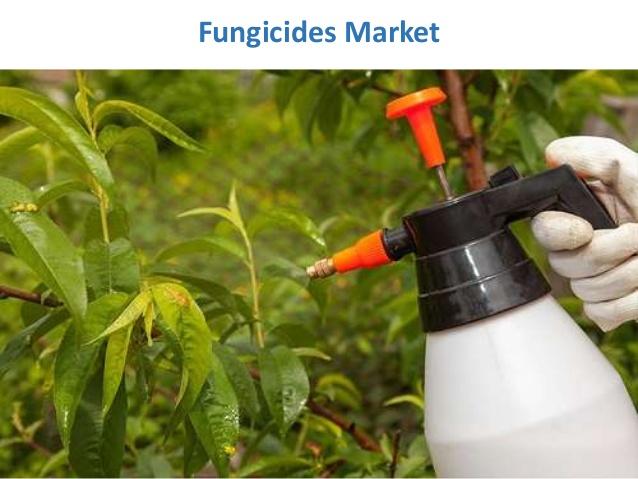 [Speaker Notes: Fungicides are biocidal chemical compounds or biological organisms used to kill parasitic fungi or their spores. A fungistatic inhibits their growth. Fungi can cause serious damage in agriculture, resulting in critical losses of yield, quality, and profit.]
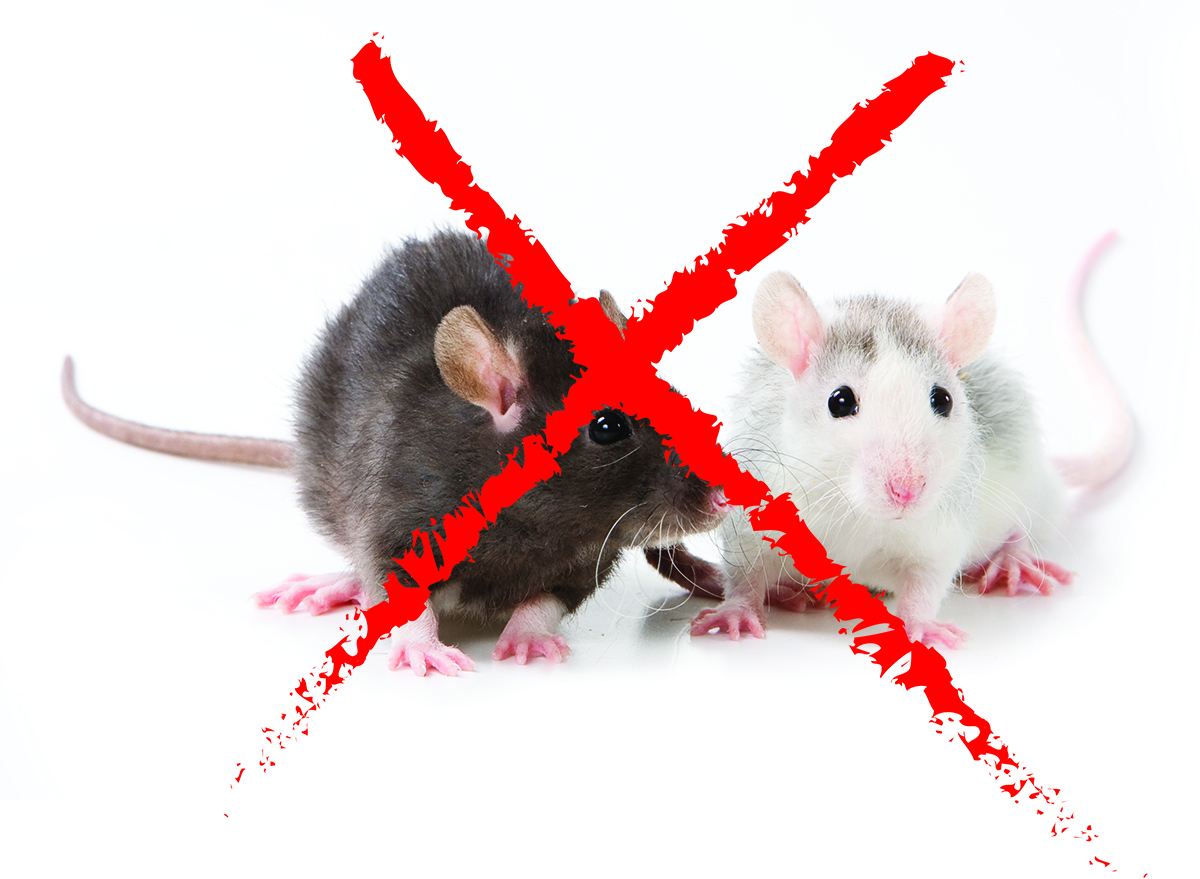 Rodenticides

Rodenticides are pesticides that kill rodents. Rodents include not only rats and mice, but also squirrels, woodchucks, chipmunks, porcupines, nutria, and beavers. Although rodents play important roles in nature, they may sometimes require control.
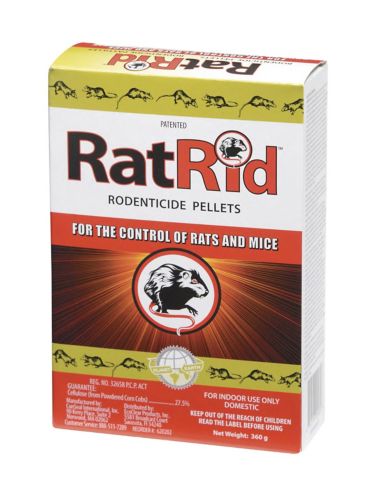 [Speaker Notes: Rodenticides are pesticides that kill rodents. Rodents include not only rats and mice, but also squirrels, woodchucks, chipmunks, porcupines, nutria, and beavers. Although rodents play important roles in nature, they may sometimes require control.]
Pest Control Equipment

B&G sprayers.
Bee Control.
Backpack Sprayers.
Dusters.
Pest Control Hose Reels.
Pest Control Spray Hoses.
Bed Bug Steamers.
Pest Control Granulators.
[Speaker Notes: Pest Control Equipment
B&G sprayers.
Bee Control.
Backpack Sprayers.
Dusters.
Pest Control Hose Reels.
Pest Control Spray Hoses.
Bed Bug Steamers.
Pest Control Granulators.]
THANK YOU
[Speaker Notes: THANK YOU]